The NAMA Governance Structure in Lebanon
Rola El Sheikh
Ministry of Environment
NAMA Regional Workshop
Singapore
 August 13-15 2013
Institutional Arrangements
Establishment of the National Council for the Environment (Decree 8157/24-5-2012)
Review and approve proposed policies-work plans
 Secure/approve required budgets        
Council of Ministers appointed the Ministry of Environment as the National Coordinator of NAMAs (Decision 44/17-1-2013)
Requesting the MoE to start the process of NAMA preparation in coordination with the other ministries
MRV and Registry access
Step ZERO
If national coordination is almost non-existent:
Allows NAMA to be discussed at CoM level
Secures “political knowledge” to “what is coming”
[Speaker Notes: The CoM decision (appointing MoE as Coordinator) can be considered as STEP 0 (Zero) if coordination among ministries are almost non-existent, such as the case of Lebanon; it will allow for the uptake of NAMA-discussions at the highest political level specially when the entire envisaged process was described and discussed at the CoM level – but also secures the built up of political knowledge for the “what is coming”: the NAMAs]
National Council for the Environment
Structure
Secretariat Office
Coordinate activities
Set priorities within each ministry
 Incorporate climate related factors into strategies
 Implement and execute the approved CC projects
Governmental Group
Promote research and development on low carbon technologies to reduce greenhouse gases
Research/Technical Support Group
Working Group 1:
Transport Sector
Working Group 2:
Power Sector
Working Group 3:
Agriculture Sector
Working Group 4:
Forestry Sector
Working Group 5:
Industry Sector
Mitigation working group
Tailored sector specific NAMAs
[Speaker Notes: Though a CoM decision was secured – it wasn’t easy! The only Ministry (other than MoE) who had certain knowledge about NAMAs was Ministry of Energy and Water. Major objections emerged on “granting” MoE the right to “reject” NAMA ideas – whenever seen as not fit or not NAMA-ble. This was due to the fact that MoEW had a NAMA under preparation– but was afraid that it will not go through.
The way around this was to have the NCE involved (which is headed by MoE and has MoEW as a member, along other 5 ministries – and private sector representatives). This would allow the work to be carried out on the ‘technical’ level as opposed to having ‘political’ bickering at the CoM level. It was nevertheless important to have the CoM decision on NAMAs. At the technical level, it is much more easy to work around and reach an understanding.]
NAMA steps
6
5
4
3
2
1
6
5
4
3
2
1
NAMA Steps
Step 1 GHG Emissions Inventories and Assessment of Presiding Framework Conditions – Leading Agency: MoEnvironment
Identification of main sectors (baseline and BAU scenarios) and barriers
Source: NatComm and TNA processes and existing national sectoral plans (Policy papers, etc.)
Step 2 NAMA Identification and Scoping with small group of stakeholders: Environment/Energy&Water/Transport

Collection of ideas that have potential to become NAMA – long-list
GHG reduction potential/Associated costs/Co-benefits/Feasibility of implementation
These provide a good basis to select “NAMA-ble” ideas
Capacity building/trust building needed
Weakest link: Ministry of Industry and Industrial Sector
NAMA ideas require comparable level of details to better inform the prioritization exercise and to ensure a fair comparison
[Speaker Notes: Step 1: builds on what has taken place during the preparation of national strategies/assessments/plans etc. The lead agency is Ministry of Environment who took the initiative (based on the CoM decision) to collect/compile/prepare/share/invite the required documentation.  
Step 2: these are the main players who were involved in the preparation of the documents used in the Step 1 above – with the exception of Ministry of Industry – the reason why we did not have any NAMA ideas for the industrial sector  - we are working on this: MoEnvironment has already conducted a quick follow-up meeting with Industry to consolidate opportunities in this sector.]
6
5
4
3
2
1
NAMA Steps
Step 3 NAMA Prioritization and Selection with large group of stakeholders
Shorten the long-list using a set of selection criteria
 GHG reduction potential 
   Sustainable development co-benefits
   Institutional readiness to implement
   MRV-ability
High-level political support 

Decide the responsibilities of the different institutions per NAMA: Once a NAMA idea is selected, it can be developed into a NAMA concept note: By the PROPOSING institution
1. Introduce pre-qualification criteria: “Guidance criteria”
Identified Financing source and type
Transformational
2. Additional Selection criteria:
Market’s readiness
Financial attractiveness
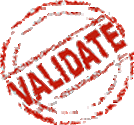 Periodic follow-up meeting by MoE (for needed support)
6
5
4
3
2
1
NAMA Steps
Step 4 NAMA Preparation
Develop the full proposal: institution proposing takes the LEAD:
  Set the reference/baseline scenarios
 Set sector-wide targets
 Provide details on the MRV component
 Provide details on the costs and possible financing sources
Propose a plan of action with timelines and the role and   
     responsibilities of associated actors
Proposal submitted to NCE through CCCU for Approval(?): it is “declared” a NAMA
MoE: Full proposal template
 being developed
6
5
4
3
2
1
NAMA Steps
Step 5 NAMA Registry 
Once a NAMA is presented to, and approved(?) by, the NCE MoE officially “uploads” the NAMA to the NAMA Registry
Step 6 Implementation and MRV
Once funding is secured  start implementation
Continuously Measure, Report, Verify based on the elaborated MRV plan
Decision 99/1 – 2013
GHG reporting for Commercial and industrial establishments:
Reporting to MoE – by establishments (owner)
Verification of information by auditors
Review by MoE
MRV structure not clear yet:
Includes reporting to the Ministry of Environment
Measuring & Reporting : by OWNER?
Verification?
NAMA Current Status
NAMA Current Status: Mitigation Working Group
NAMA Current Status
MoE is preparing a “NAMA Submission Form” for both projects that would require preparation and for those that would require implementation.
Preparation documents would require information like: GHG reduction, transformational aspect, commitment by the different entities, etc…
Implementation documents would require having ready full-fledged documents including the envisaged MRV system.
THANK YOU

For more Information:

Ministry of Environment
Service of Environmental Technology
National Climate Change Unit

Phone: +961-1-976555 ext 434/475/507
                      Fax: +961-1-981534

Email: rola.sh@moe.gov.lb

www.moe.gov.lb/ClimateChange/index.html